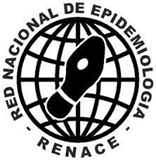 SALA SITUACIONAL VIGILANCIA EPIDEMIOLÓGICA SALUD PUBLICA RED DE SALUD AREQUIPA CAYLLOMA SEMANA 02-2022
1
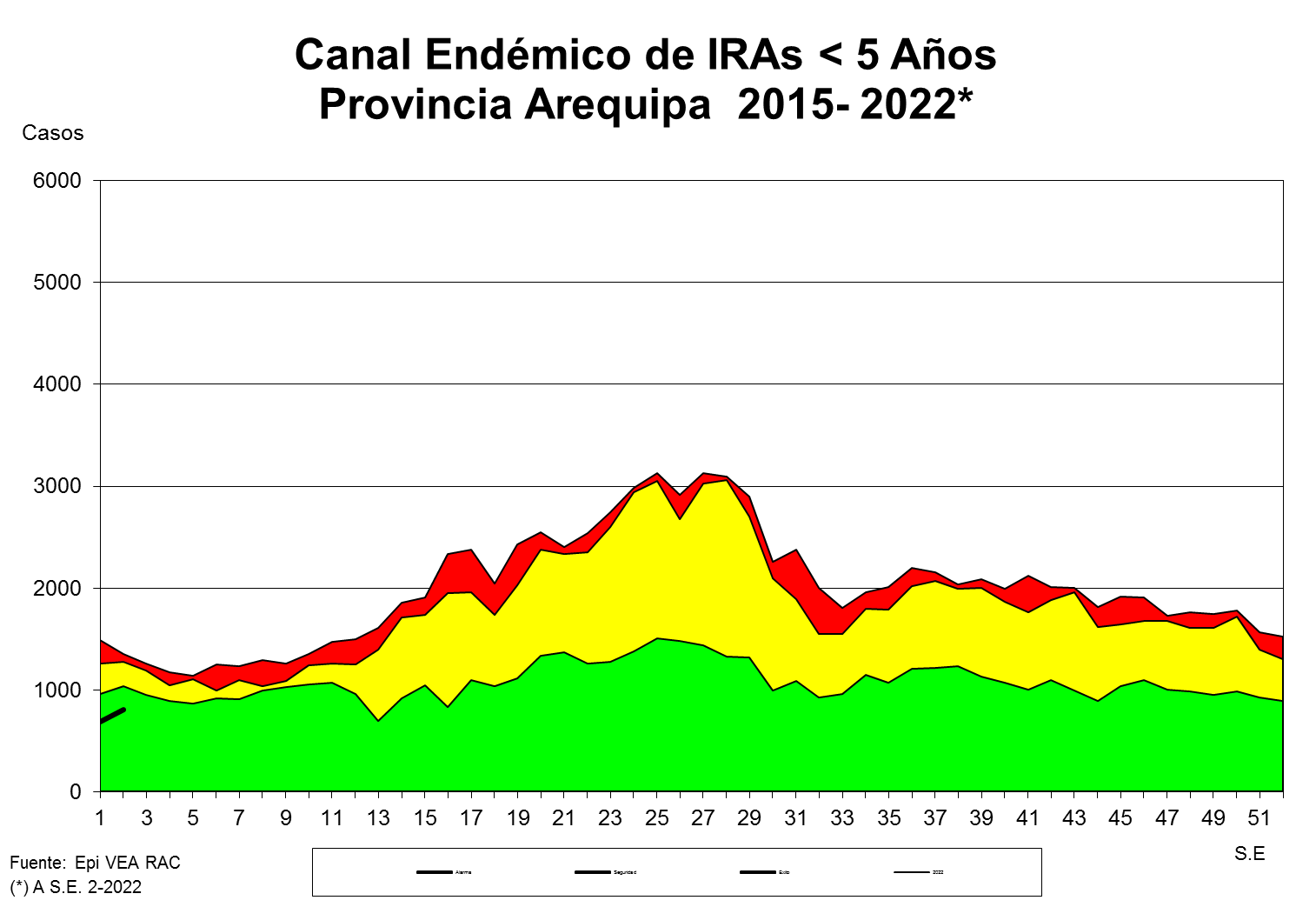